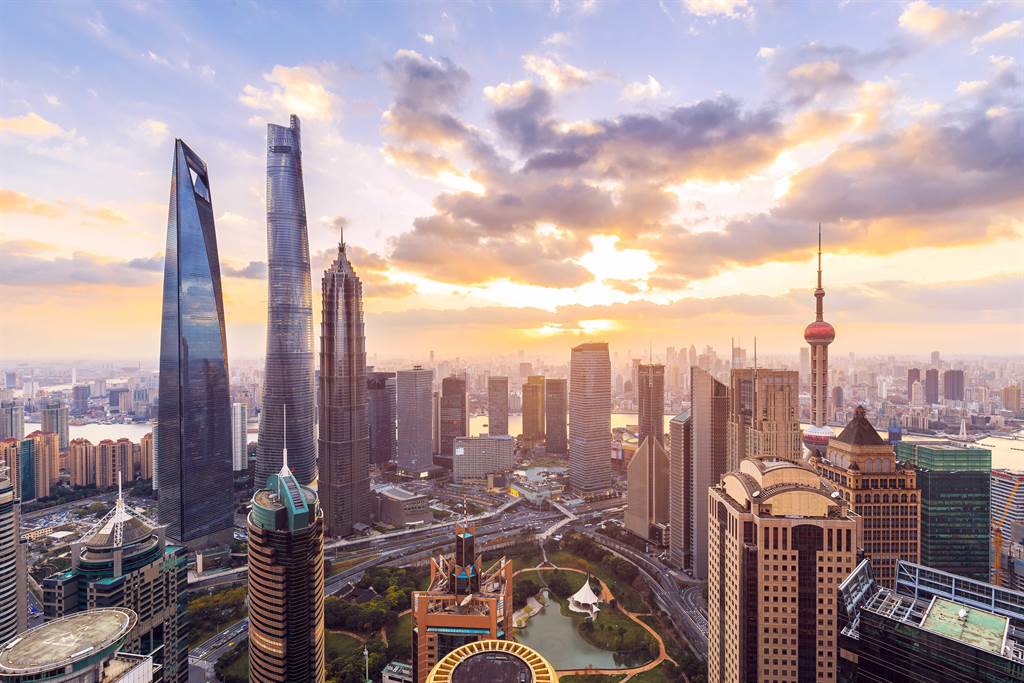 高级汉语 1
2110321 ภาษาจีนระดับสูง 1
อ.ดร.ภากร  นพฤทธิ์ （陆老师）
บทที่ 10 ซื้อของ（购物）
生词
1.购物：你通常去什么样的商店购物？
2.讲价：别再讲价了，就按她要的价儿买吧，你找不到比这更便宜的了。	
3.拜托：我有一件事拜托你。		
4.吹牛：别听他的，他喜欢吹牛。			
5.绝招：他最后的绝招是诉诸法律。	
6.十有八九：十有八九，在这里也不会遇见熟人的。	
7.进口：国产货正在取代进口货。				
8.舍得：我们都舍得花时间用来聊天。	
9.国产：	政府买进国产的全部橡胶。	
10.物美价廉：你总是能买到物美价廉的东西。
生词
11.优惠：这家商店对付现金的人减价优惠。
12.打折：我付不起那么多钱，给我打折。
13.质量：规定的产品质量没有下降。
14.保修：我们生产的电视机通常保修一年。
15.免费：5岁以下儿童免费旅行。
16.赚钱：人们是为了赚钱而投资的。
17.价格：银行服务可靠并价格公道。
18.一模一样：她长得跟她母亲一模一样。
19.众人：他最终会受到众人的指责。
20.修理：	 我的表坏了，请修理一下。
语言点
1.你就说声谢谢
声（量词）
	：叫了三声		告诉我一声
	：对她说声再见		赶快说声对不起
语言点
2.他十有八九会叫你回来
	：下雨堵车，他十有八九会来晚。
	：看上去她十有八九还不了解情况呢。
	：投资做这种生意风险太大，十有八九会失败。
语言点
3.你要是舍不得花这么多钱
	：他舍不得买这么贵的车。
	：这件衣服虽然旧了点，可她还舍不得扔。
	：妈妈舍不得孩子出远门。
	：离开故乡，我心里真有点舍不得。
语言点
4.现在有九折优惠
折（折扣）
	：九折（90%‘减10%）
	：八五折（85%‘减15%）
语言点
5.一周之内可以凭发票来换
凭（借助、根据、依靠）
	：看电影的时候得凭飘入场。
	：你凭什么这么说，有证据吗？
	：她完全是凭自己的能力当上总经理的。
	：怎么能光凭这一回就说她能力不够呢？
语言点
6.带回国当做礼物送人再合适不过了
再+形容词/动词+不过了（没有比…更…）
	：她做你的女朋友真是再合适不过了。
	：你能跟我一块儿去那儿自然再好不过了。
	：什么，坐飞机去？那当然再舒服不过了。
	：由你来完成这件工作我真是再放心不过了。
熟读短文
1）进口汽车	进口产品	做进口生意		从泰国进口水果
2）舍不得吃	舍不得用	舍不得送人		舍不得用钱		
	舍不得离开
3）国内市场	国内问题	国内情况	国内新闻
4）八折		七五折	   打折		打九折
5）三天之内	两年之内	五步之内	十公里之内		十万铢之内
6）质量好		质量高		质量差		产品质量	服务质量
7）免费用餐	免费参观	免费检查	免费托运	免费读大学
课文
购物
(Gòuwù)
269 – 270 页
回答问题
1. 你认为东西卖得好不好关键要看什么？一般大家都欢迎的产品？
2. 你认为卖东西的人怎么样才能让顾客满意，最后高高兴兴买你的东西？
3. 你常常去购物中心购物吗？在购物中心可以讲价吗？你会讲价吗？请你介绍一下你讲价的绝招。
练习题
5. 用本课生词代替下列句子中划线的部分
1）这两台电脑从外面看上去完全一样。
2）你得想个新办法，老办法已经不管用了。
3）他很会侃价，所以总是能够花一点儿钱买到好多东西。
4）在保修期内拿来修理是不要钱的。
5）他靠自己丰富的工作经验解决了这个技术问题。
6）物价在一年内上涨了百分之十左右。
7）我是你们公司的老客户啦，能不能给我减百分之二十五？
练习题
8）依我看，他很有可能拿不出这笔钱来。
9）这种产品现在国内还不能生产，只能从外国买。
10）国内生产的各种产品东西又好，价钱又便宜。
练习题
6.  用本课生词填空
1）算来算去，他发现那笔生意很有_______________。
2）他们兄弟俩长得简直_______________。
3）这种药可真____________，吃下去第二天病就好了。
4）那位网球__________去年一共得了八个冠军。
5）我不是_____________给你买，我是真没带那么多钱。
6）_____________经验她就知道这场雨肯定不会小。
7）不用担心费用问题，这里得一切都是____________的。
练习题
8）他连____________再见都没说，____________就气冲冲地走了出去。
9）_____________的东西在哪儿都受欢迎，而且__________会卖得很好。
10）做生意就是为了____________，赔本的生意谁都不想做。
作业
2. 用“十有八九”完成下列对话
	：1 – 2 – 3 – 4 
3. 用括号中的词语完成下列句子
	：1 – 6 – 9 
4 . 用汉语解释下列词语
	： 9 – 4 – 6 – 8 – 10 – 12